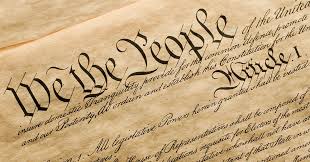 AMERICAN 
RENAISSANCE
NETWORK
Statement of Direction
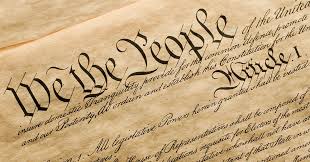 American Renaissance Network (ARN)Who WE ARE
ARN is a grassroots organization created to defeat the American Left.
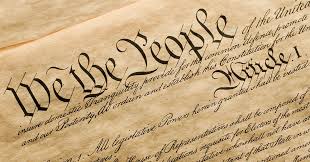 American Renaissance Network (ARN)Why you should join
ARN is the way an individual can
 Work to preserve the USA’s founding principles and exceptionalism
Work to make the world a better place for your children and grandchildren
Be a part of a grassroots organization that is working differently from the big political organizations
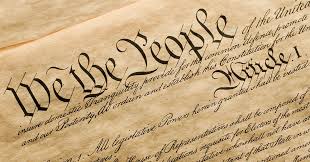 American Renaissance Network (ARN)our objective
ARN believes in popular sovereignty, self-governance, and a free people.
Our objectives are to: 
Elect candidates who will fight for these principles
Thwart Democrat strategies to gain/retain power in Washington, DC
Take back governance from career politicians,  lawmakers and alphabet agencies who serve their own interests, not the interests of the American people
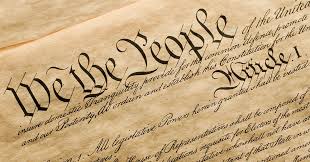 American Renaissance Network (ARN)How we operate
We will use the seeds of our grassroots campaign to put information and materials into the hands of as many other grassroots organizations and individual Americans as possible.
We want to equip people with the tools needed to spread truth:
A countermeasure to the mainstream media’s gaslighting about economic conditions, foreign relations, illegal immigration, big-city policies that result in more crime, failed main street businesses, and failed public education
A counterprogram to the lies and false promises of candidates that will not serve the interests of the American people
Watch and communicate advancement of efforts to subvert history in the name of “the woke”, to research pro-sharia policies and figures in the US, and to be alert to overreaching land use regulation
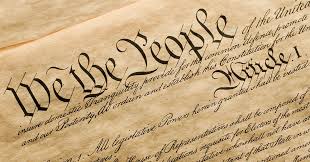 American Renaissance Network (ARN)Tools provided:Projects - Resources - products
Unified Messaging regarding candidates
Talking points for confronting promoters of Leftist policies
Supporting organizations’ efforts to spread the good word
Informational and Educational Videos
Speakers
Articles
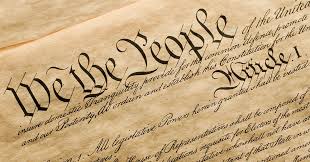 American Renaissance Network (ARN)How you join
Apprenticeship:  Participate in regular conference calls where you get to know us and we get to know about you, your activities and your goals

Apprenticeship PLUS: Participate by working on one of our products or projects.

Reference Check:  Once your commitment is evident to our team, we will complete a reference check

Team Membership:  Upon successful completion of your reference check, you will be assigned to work on one of the teams